Организация нового 2020-2021 учебного года в Дмитриевской НОШ Успенского района
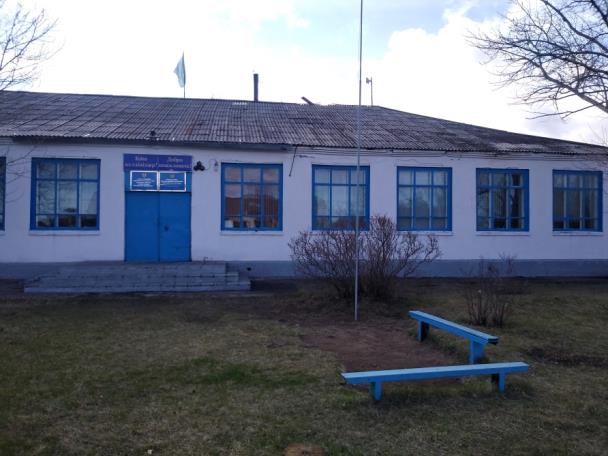 Занятия будут проходить 
в 1 смену
Один класс
 - 1 кабинет
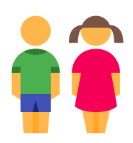 11 учащихся
1 смена
1,2,3,4 классы
11
Вход школу предусмотрен через 1 центральную 
и 2 запасных двери
Кадровое обеспечение
Всего 5 педагогов
До 35 лет
1
До 36-55 лет
2
свыше 55 лет
2
Директор, 
учитель самопознания
Рекомендации в организации УВП
Вход в здание школы сопровождается приемом медицинского работника и термометрии учащихся и сотрудников школы;
Отменяется кабинетная система, один класс- один кабинет; 
Расписание звонков составляется отдельно на каждый класс - комплект; Длительность перерыва не менее 10 минут; 
Во время каждого перерыва классная комната проветривается и проводиться влажная уборка.
Горячего питания не будет. 
Учащиеся находиться в классе в маске, в перерывах (если на свежем воздухе) без маски; 
Уроки физической культуры проводятся на свежем воздухе;
Между сменами дезинфекция и кварцевание кабинетов, коридоров и ученической мебели;
 Приход и уход учащихся начальных классов сопровождается родителями или законными представителями;
Установка санитайзеров 
по школе и в сан. узле
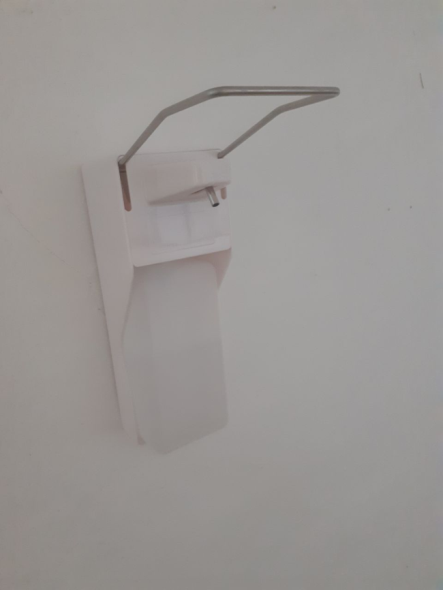 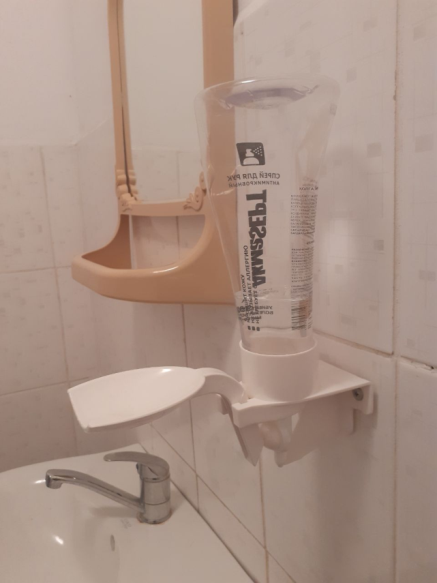 При входе и выходе 
дезинфицирующий коврик
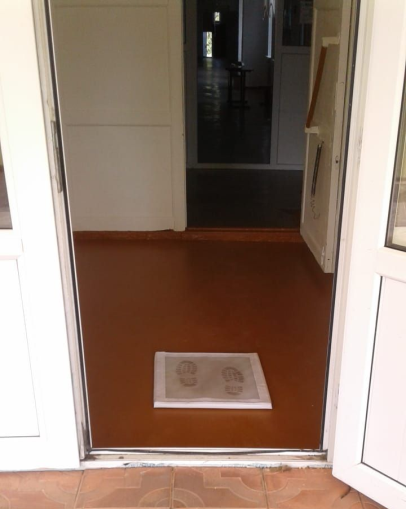 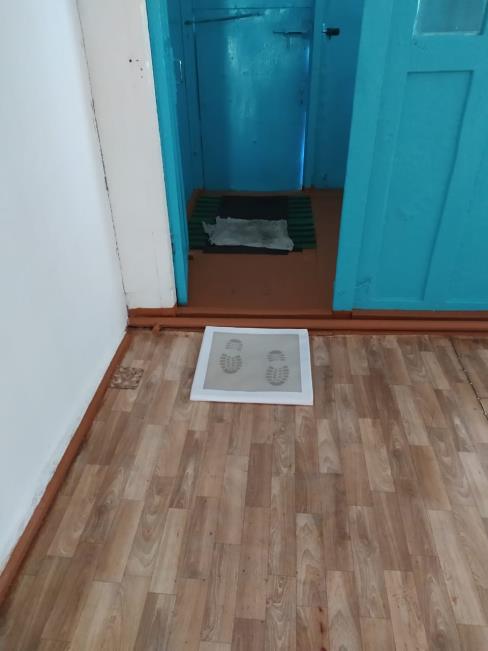 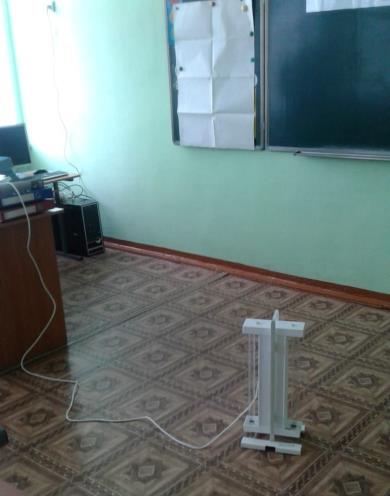 Обработка школы 
переносной 
кварцевой лампой
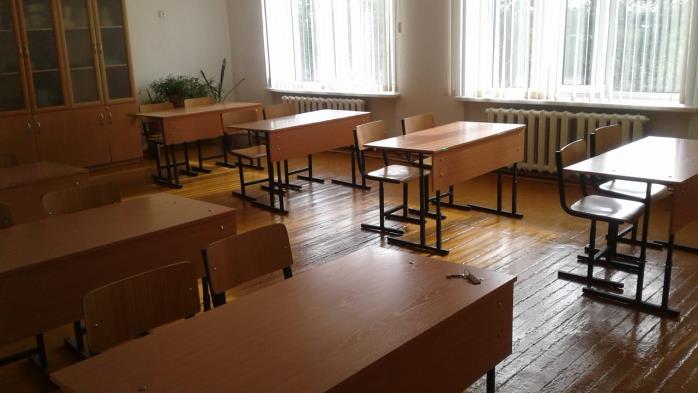 Рассадка учащихся 
1 – 1,5 метра
Размещение памяток в санузлах школы
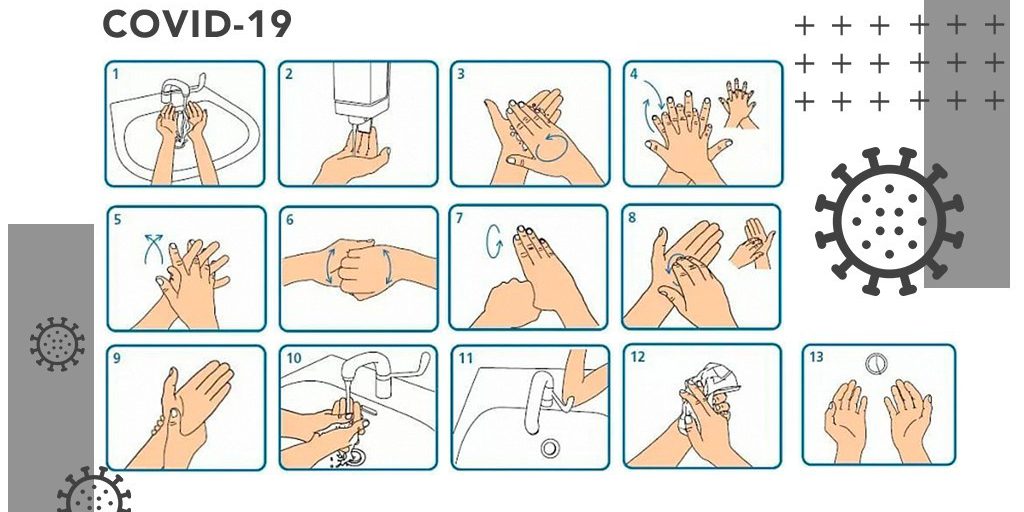 Установка по всей школе рекомендаций по СOVID- 19
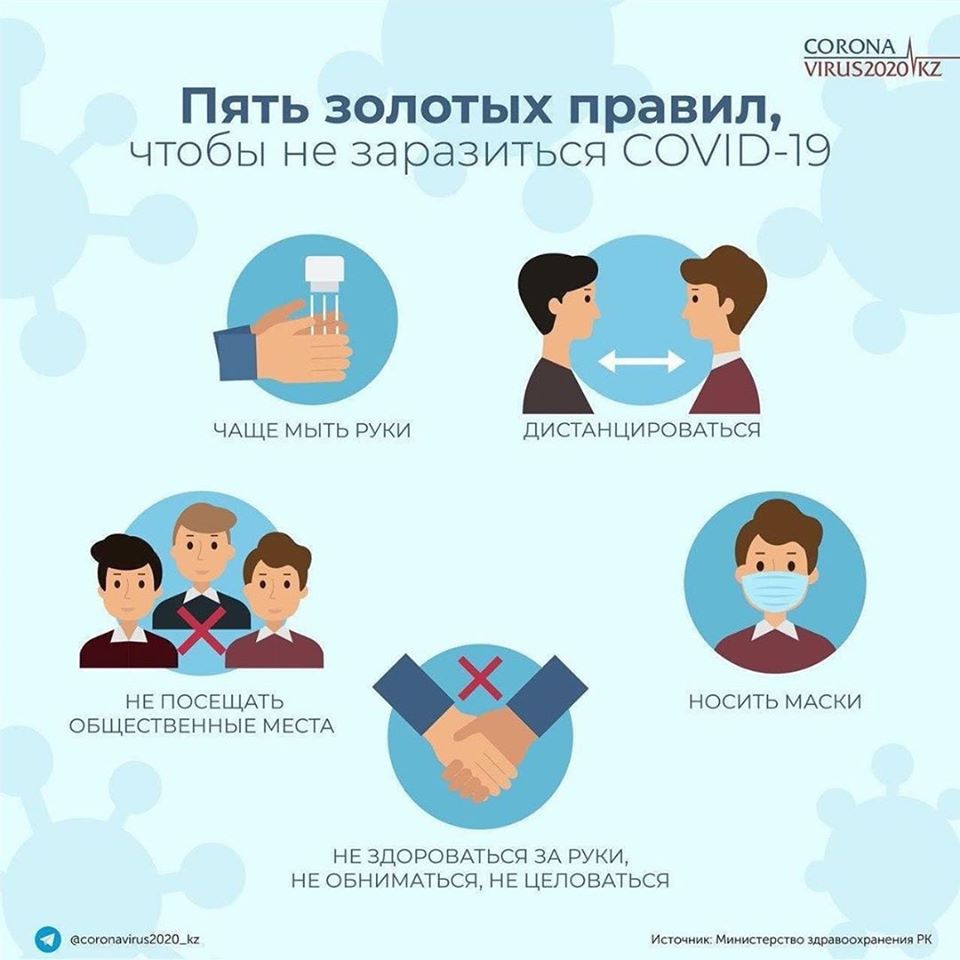 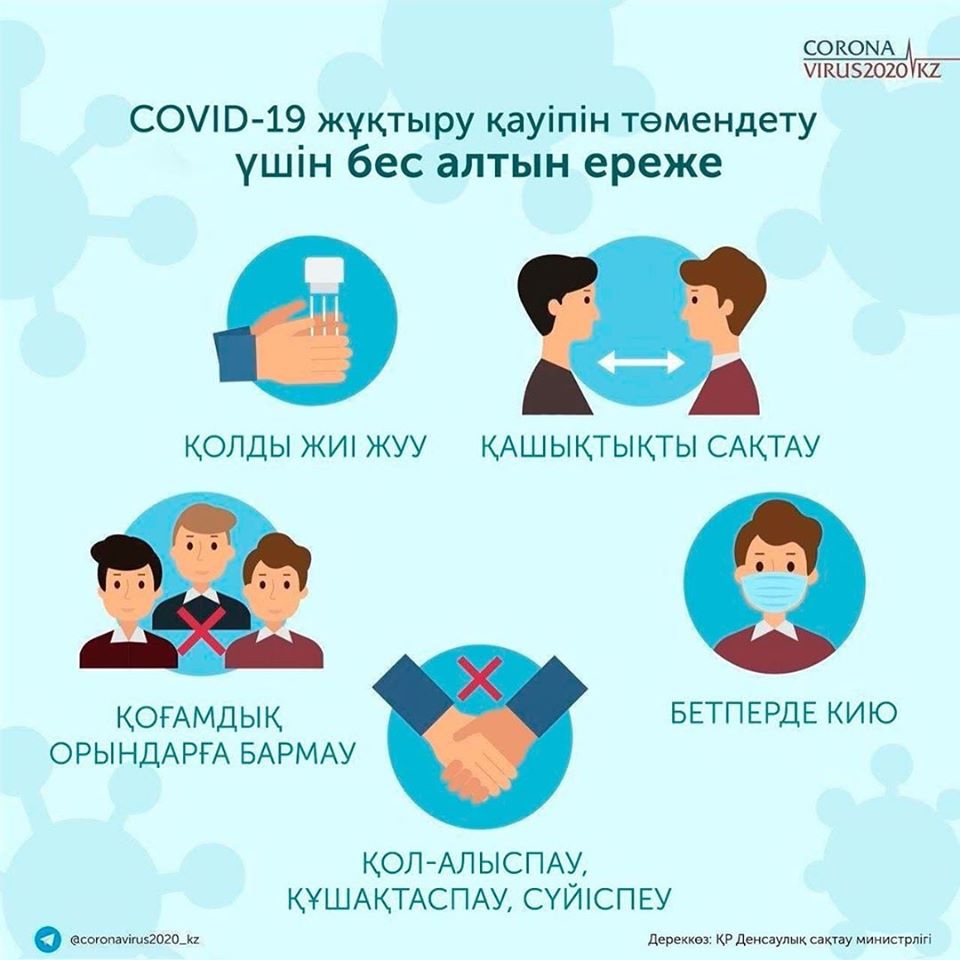